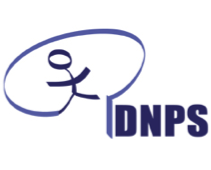 Poster title: Arial bold  – 96 pt
Subtitel: Arial bold  – 66 pt (optional)
Authors and affiliations: Arial, 36 pt
Subheaders: Arial (bold), minimum 40 pt 
text: Arial, 24-36 pt
Figures, tables -  headers:  Arial (bold), minimum 36 pt 
Figures, tables -  text: Arial, minimum 24 pt
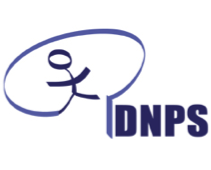 Example: Title
Subtitel: Arial bold  – 66 pt (optional)
Authors and affiliations: Arial, 36 pt
Results
- 
Ad your text, images and/or tables here
Conclusions
- 
Ad your text, images and/or tables here
Background
- 
Ad your text, images and/or tables here
Materials & Methods
- 
Ad your text, images and/or tables here
References
- 
Ad your text, images and/or tables here